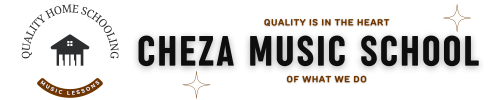 LESSON 2
Music Theory G1
Quiz: www.chezamusicschool.co.ke/mtg1l1
CONTENTS
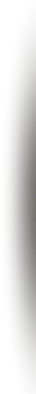 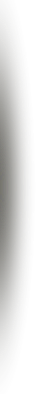 Rhythm
01
02
Pitch
Rhythm 2
03
Pitch 2
04
CONTENTS
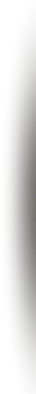 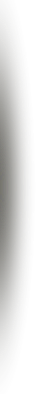 Rhythm 3
05
06
Scales
Keys & Key Signatures
07
Intervals
08
CONTENTS
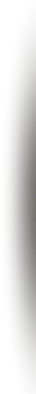 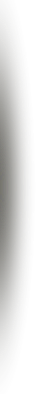 Tonic Triads
09
10
Terms & Signs
03
Rhythm Part 2
Grade 1
THE SEMIQUAVER
GROUPING NOTES
RESTS
Terms & Signs for the day:
Mezzo-piano (mp) - moderately quiet
Mezzo-forte (mf) - moderately loud
Fortissimo (ff) - Very loud
Pianissimo (pp) - Very quiet
Decrescendo (decresc) - Gradually getting quieter
Allegro - quick
Adagio - slow
𝅘𝅥𝅯+𝅘𝅥𝅯=𝆕
The Semiquaver
𝅘𝅥𝅯
The semiquaver is half the value of a quaver. This is the shortest time value in grade 1.
Two semiquavers add up to a quaver. Since a quaver is an eighth note, a semiquaver’s value is a sixteenth note. Four of them make a crotchet beat.
How many semiquavers make a minim?
- A minim lasts as long as two crotchets
- Each of the two crotchets last as long as two quavers
- That makes four quavers (2x2)
- Each of the quavers last as long as two semiquavers -> 4x2 = 8
The Semiquaver
𝅘𝅥𝅯+𝅘𝅥𝅯+𝅘𝅥𝅯+𝅘𝅥𝅯= 𝅘𝅥
Four semiquavers add up to a crotchet. Since we know the crotchet as our beat, four semiquavers are often beamed together to ‘show the beat’.
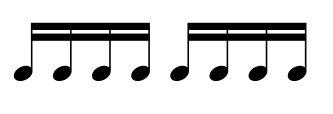 Beaming semiquavers into fours clearly shows the crotchet beat.
𝅘𝅥
𝅘𝅥
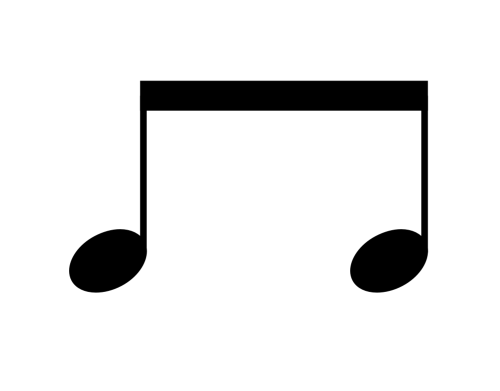 𝅘𝅥𝅮
𝅘𝅥𝅮
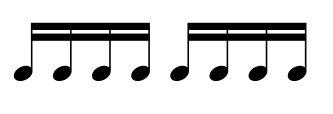 𝅘𝅥𝅯𝅘𝅥𝅯  𝅘𝅥𝅯𝅘𝅥𝅯
Grouping Notes
When quavers and semiquavers are part of the same beat, they are usually grouped together through beaming.
Four semiquavers
When a quaver and two semiquavers are together part of the same crotchet beat, they are beamed as shown. The quaver is thus distinct from the wto semiquavers
Mixed
When four semiquavers are together part of a crotchet beat, they are grouped together with two beams
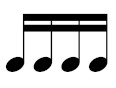 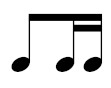 When the quaver is in the middle of two semiquavers and they together are part of the same beat, they are beamed as shown. The quaver in the middle cannot be confused with the semiquavers besides it.
When two semiquavers and a quaver are together part of a crotchet beat, they are beamed as shown here. The two quavers are clearly different from the one quaver.
Mixed
Mixed
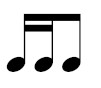 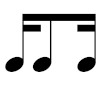 Identify the beats in the following bars
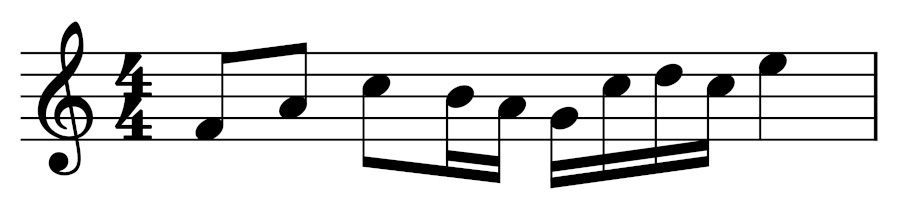 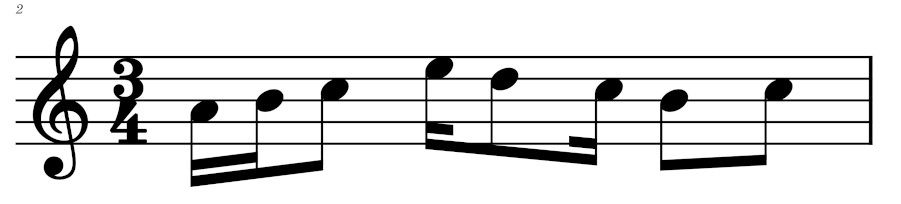 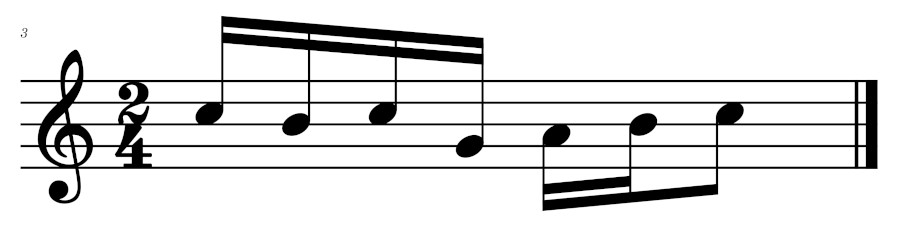 Rests
The silent moments in music are shown using rests. Rests, therefore need to be counted too, just like notes.
A semibreve rest hangs on the fourth line of the staff. It is worth 4 beats of silence or notates a completely silent bar
A minim rest sits on the third line of the stave. It is worth 2 beats of silence.
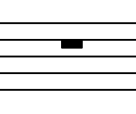 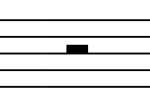 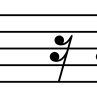 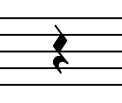 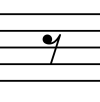 A crotchet rest is written as shown above. It is worth 1 beat of silence.
A quaver rest is written as shown above. It is worth half beat of silence.
A semiquaver rest is written as shown above. It is worth a quarter beat of silence.
Examples with rests
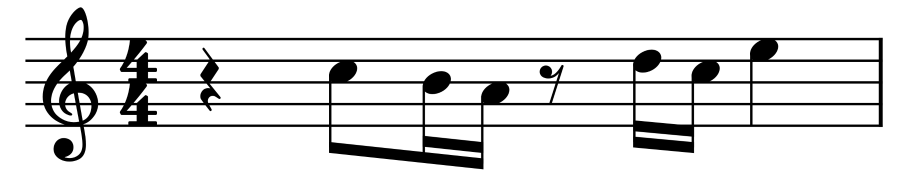 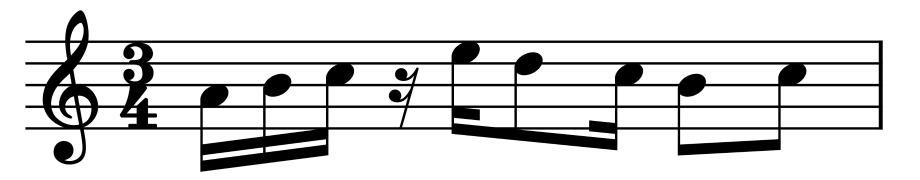 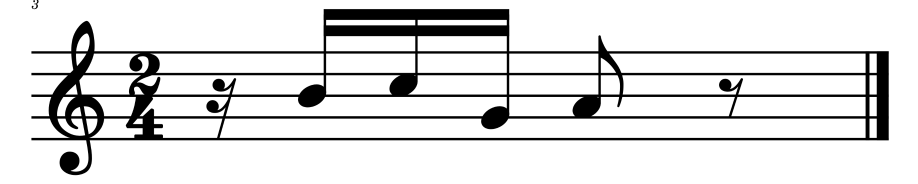 04
Pitch Part 2
Grade 1
ACCIDENTALS
MORE ON ACCIDENTALS
SEMITONES AND TONES
Accidentals
SharpWhen a flat(♭) is written in front of a note, it makes the note sound lower.
SharpWhen a sharp (♯) is written in front of a note, it makes the note sound higher.
♯
♭
Flat
Sharp
NaturalA natural (♮) changes a note with a sharp or a flat back to its normal pitch
♮
NormalA note with a normal pitch is not written with any accidental, unless a natural is necessary.
Natural
Normal
Notes with accidentals
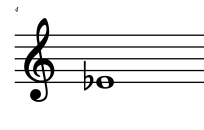 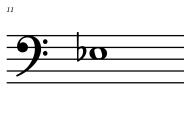 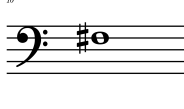 F♯
E♭
E♭
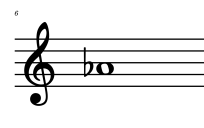 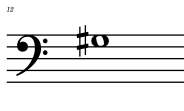 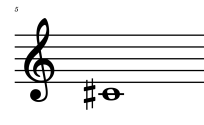 A♭
C♯
G♯
Notes with accidentals
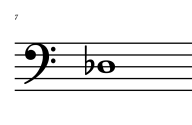 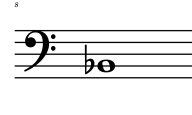 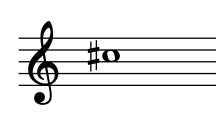 C♯
D♭
B♭
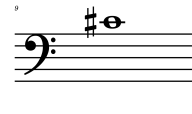 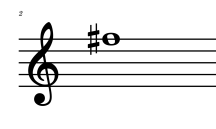 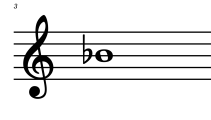 C♯
F♯
B♭
Accidentals
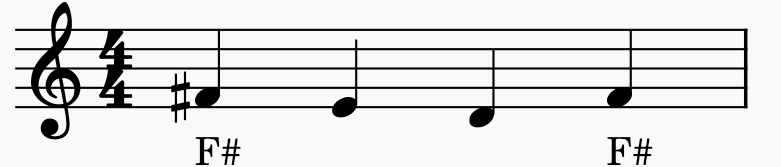 An accidental changes all the notes of the same pitch in a bar. An accidental can only change the pitch of the notes that come after it, not before it. Both Fs above are played as F#
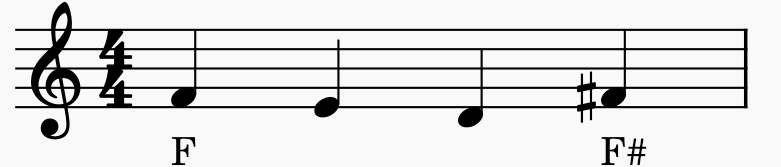 Unlike the first example, only the last F is affected by the sharp.
Accidentals
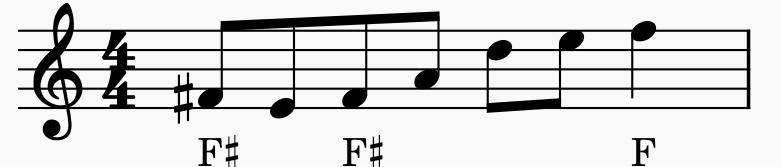 An accidental only applies to notes on the same line or in the same space. The first and the second Fs in the above example will be played as F#. However, the last F will not be F# because it is a different pitch. If we want it to be F sharp too, we can give it an accidental of its own.
Accidentals
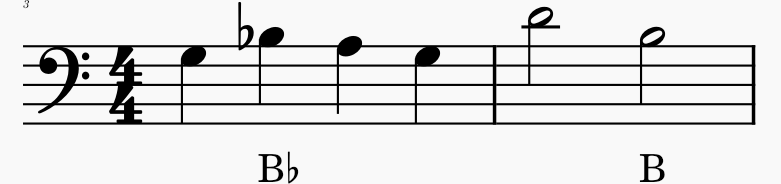 An accidental only applies in the same bar and is cancelled by a bar line. In the above example, the second B will not be affected by the accidental in the first bar because the bar line cancelled the flat. If we want the second B to be flattened, we should give it its own accidental.
Accidentals
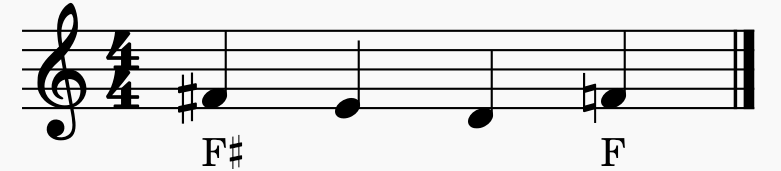 To cancel an accidental within a bar, we use the natural accidental in front of a note. In the above example, the Sharp in the first F is cancelled using the natural in front of the last F. So, the first F is played as F# but the last one is Natural F. Without the natural sign, the last F would still be played as F Sharp.
Find the higher note in each bar
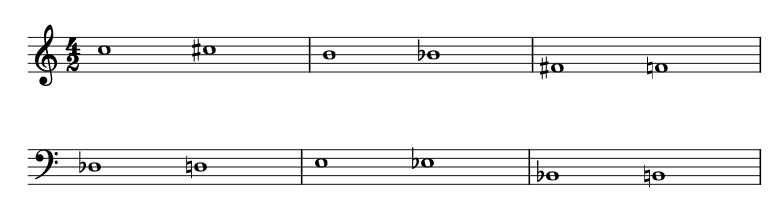 Remember a sharp raises a note by a semitone, a flat lowers a note by a semitone and a natural restores a not to its normal pitch.
Find the lower note in each bar
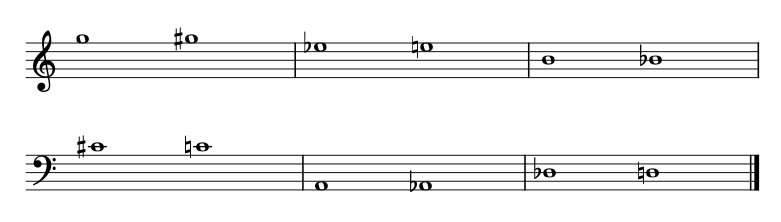 Remember a sharp raises a note by a semitone, a flat lowers a note by a semitone and a natural restores a not to its normal pitch.
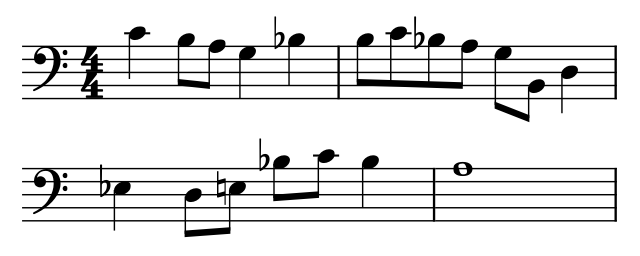 What are the notes shown by arrows above?
Remember what you have learned about accidentals and answer before going to the next slide.
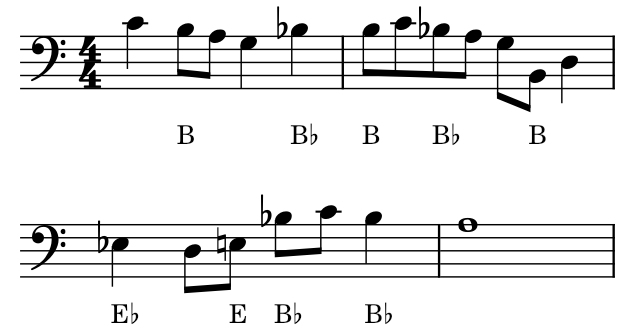 Tones and Semitones
Tones and Semitones are words used to describe the distance between two notes.
A semitone is the shortest distance we can measure between two notes.
A tone is two semitones.
On a piano, there is a semitone between every note, whether white or black. 

Note: Each black key on the piano has two names. A sharp of the white key below it and a flat of the white key above it.
Notes on the piano. Note the semitone intervals between each two notes.
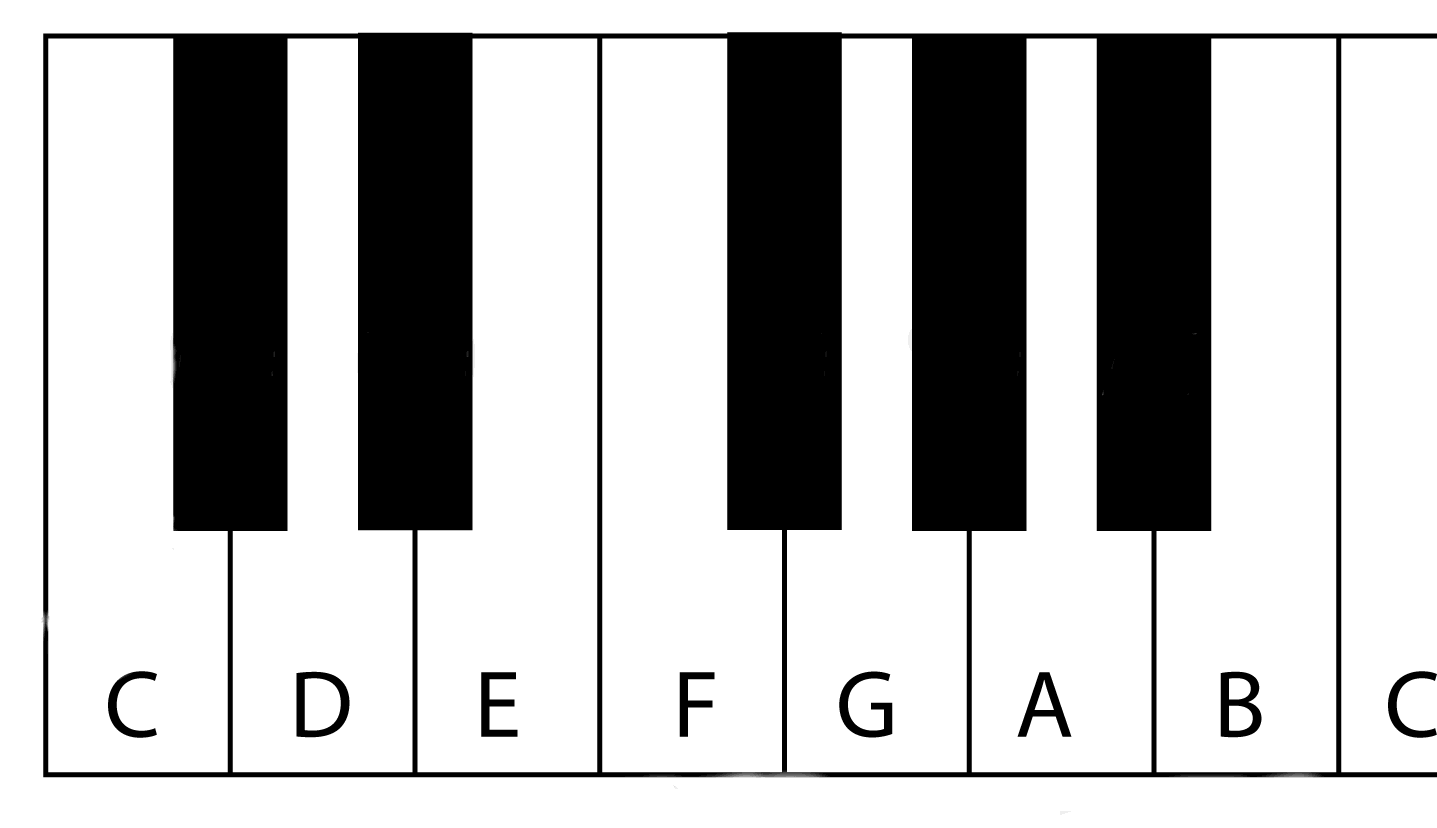 C♯
D♭
D♯
E♭
F♯
G♭
G♯
A♭
A♯
B♭
Tones and Semitones
The distance from E to F and B to C is a semitone because there is no black key between them.
The distance from C to D is a tone because we have a C# between them.
Whenever you skip a note, that is a tone. If you don’t skip a note, that is a semitone.
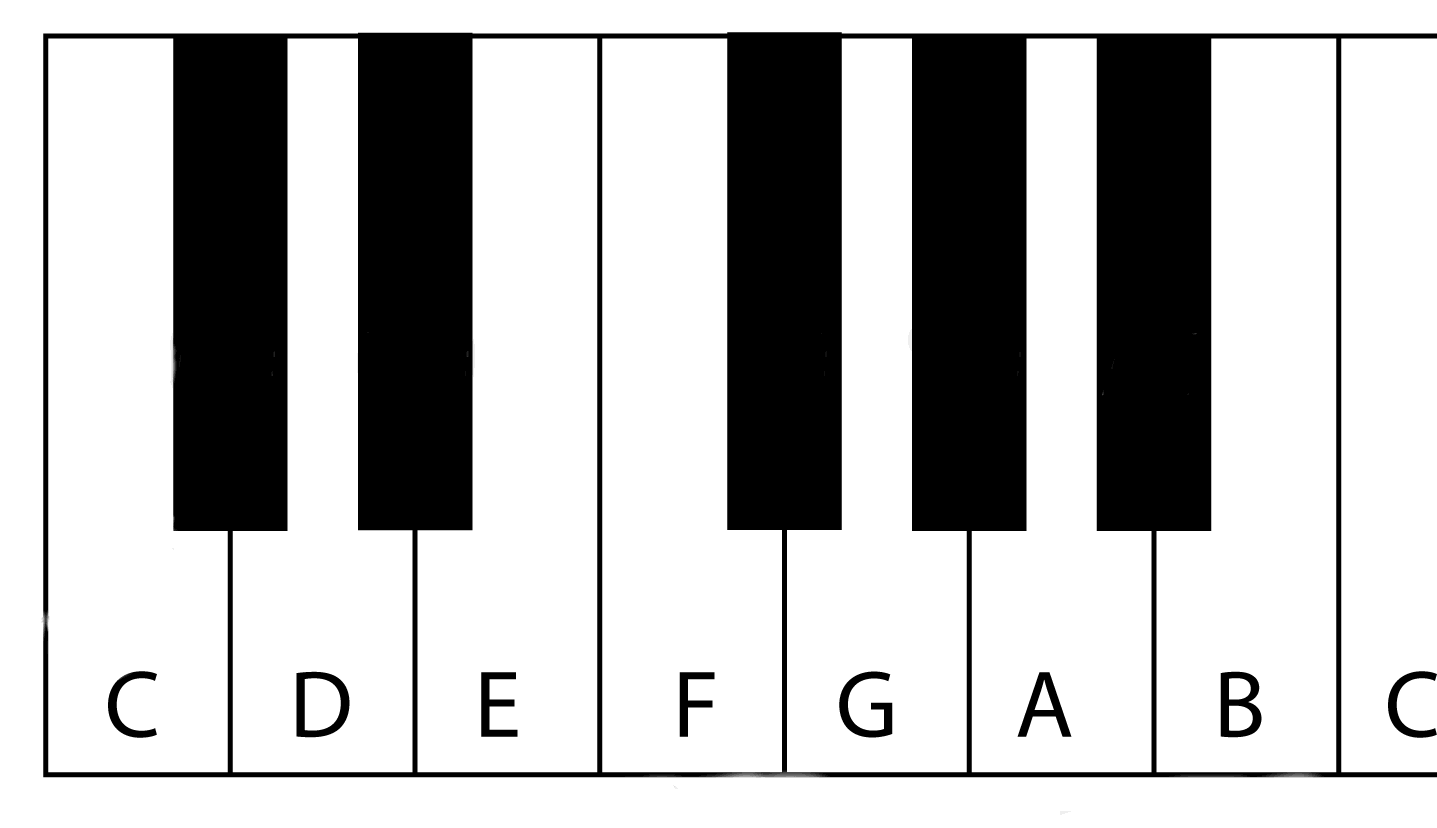 Tones and Semitones
Semitone
Semitone
Semitone
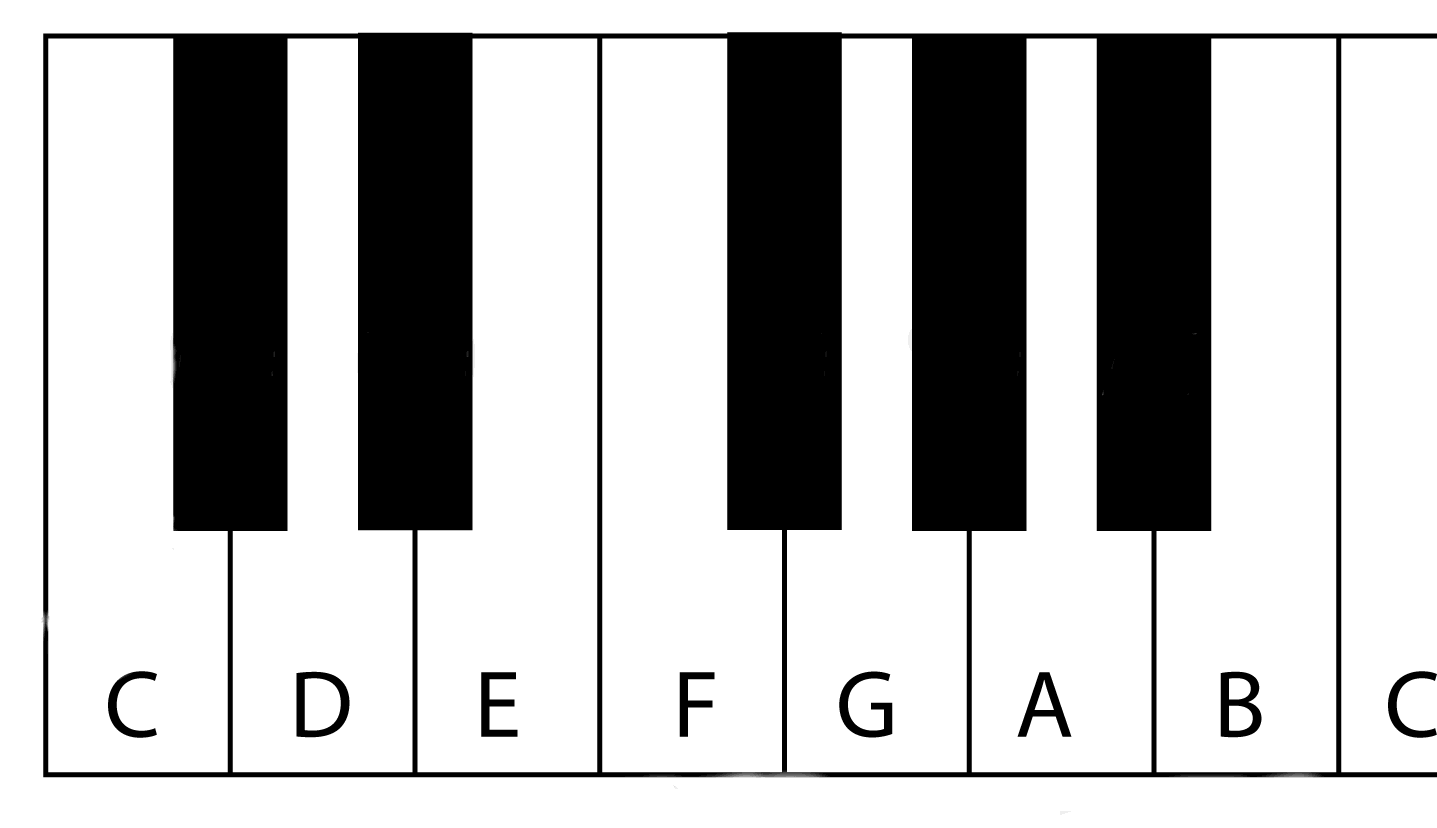 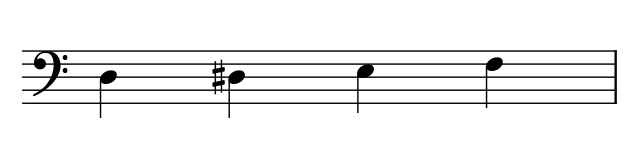 Tone
Tone
Draw and label the notes on the piano.
This might be the first thing you’ll need to do before doing any test, so learn how to draw a piano now. Not tomorrow, now.
Identify tones and semitones in each bar below.
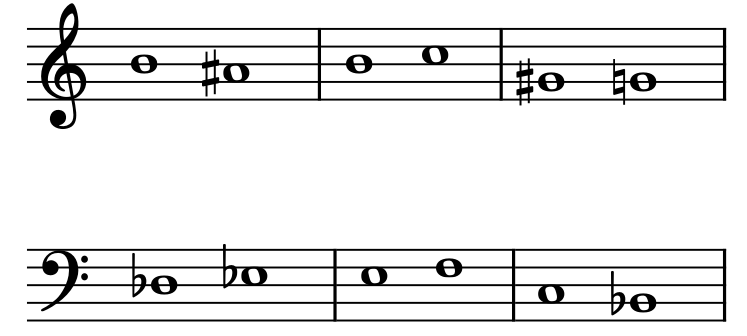 Semitone
Semitone
Semitone
Tone
Semitone
Tone
Identify tones and semitones in each bar below.
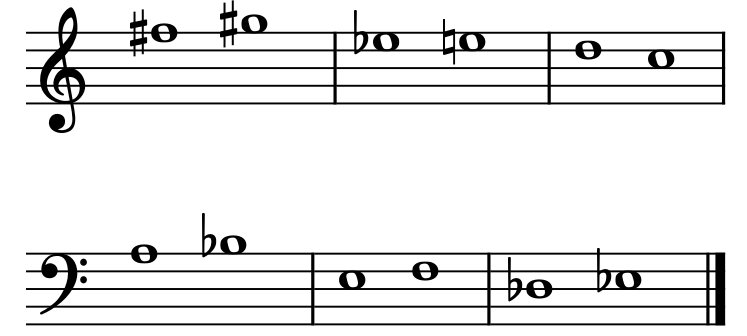 Tone
Semitone
Tone
Semitone
Semitone
Tone
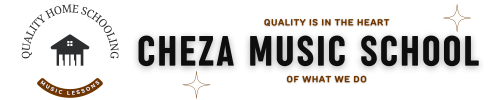 Thank you, Friends
Quiz: www.chezamusicschool.co.ke/mtg1l1